ضرب عدد من رقمين
 في عدد من رقمين
Aishah Aljuhani
أجد ناتج ضرب 
  عددًا من رقمين 
في عددٍ من رقمين
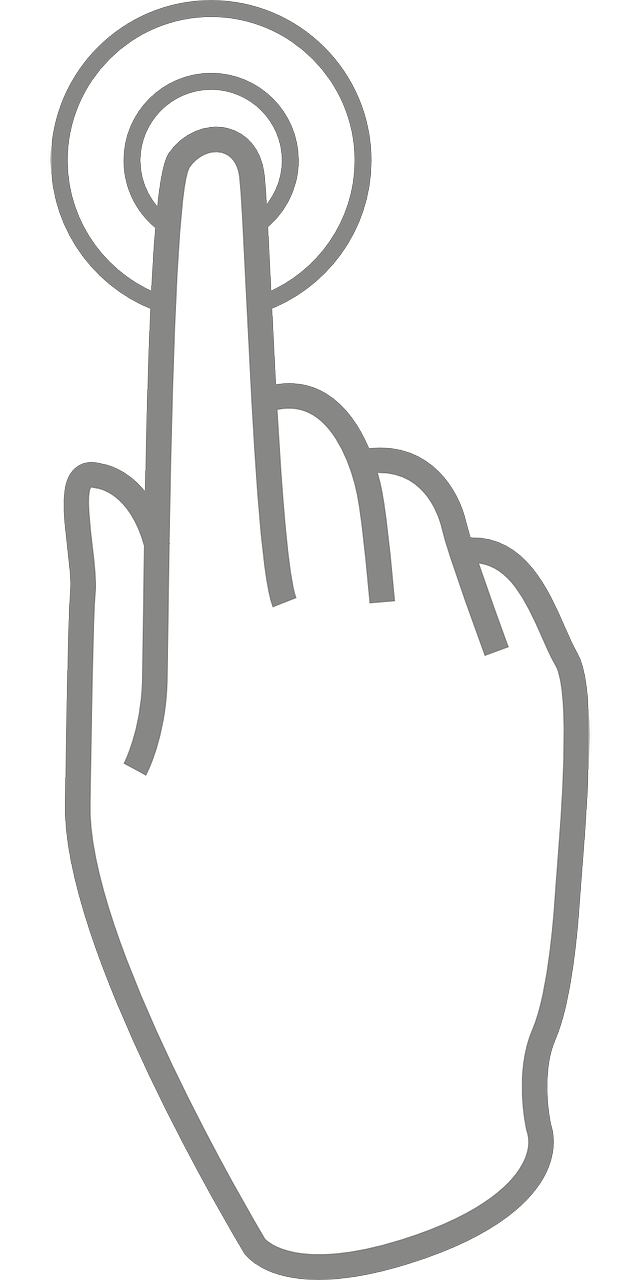 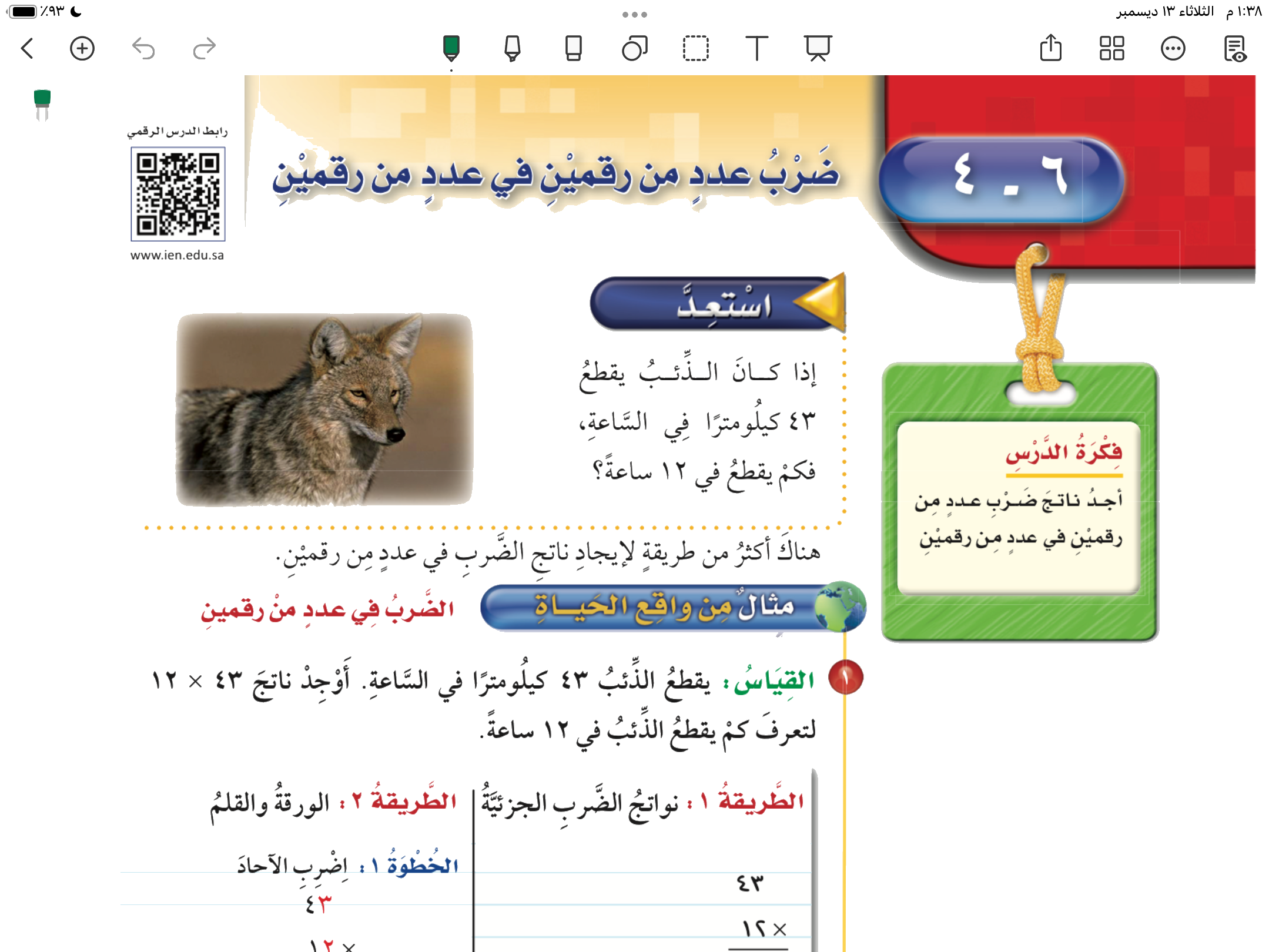 ضرب عدد من رقمين
 في عدد من رقمين
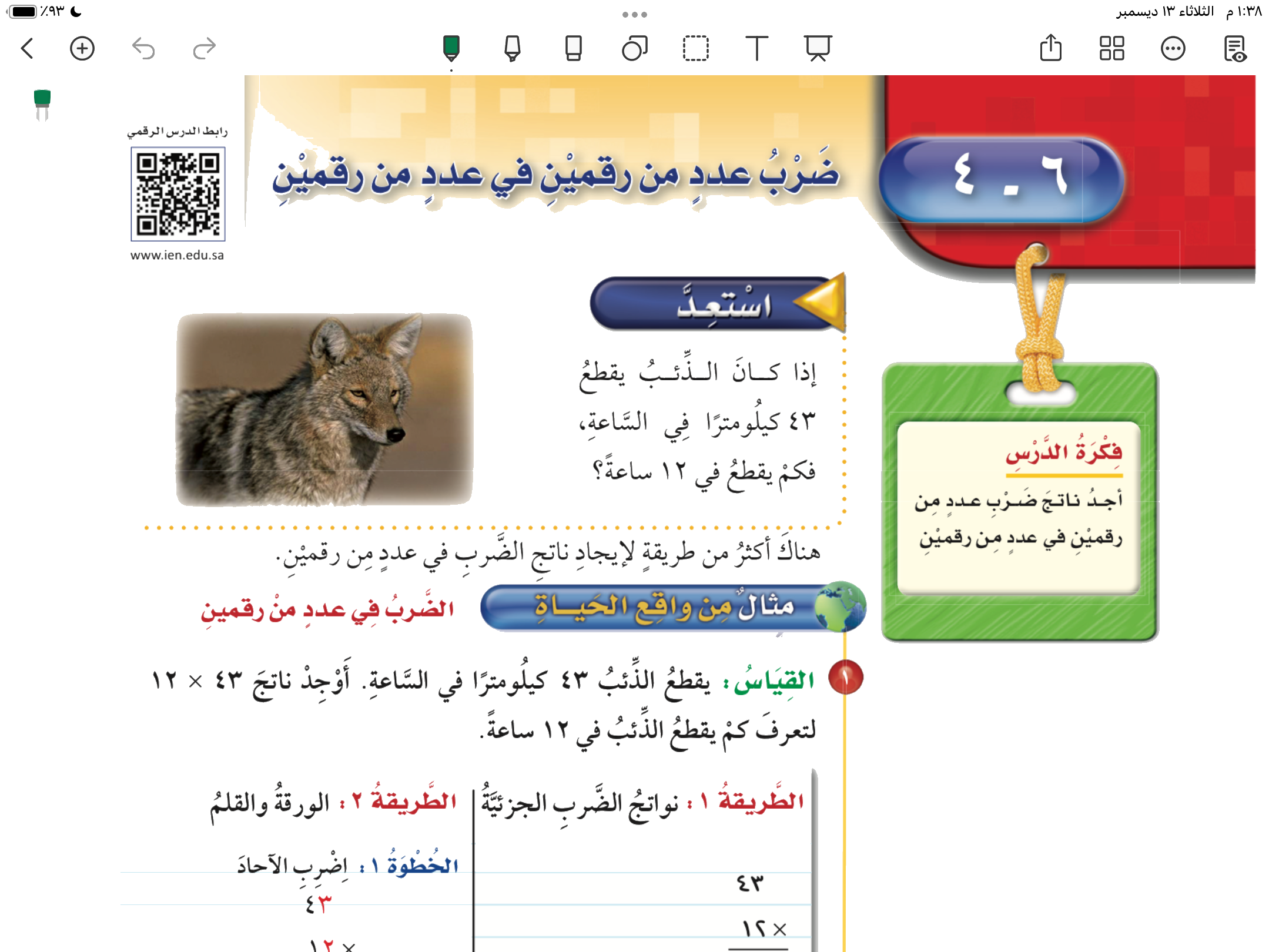 صفحة ٦٢
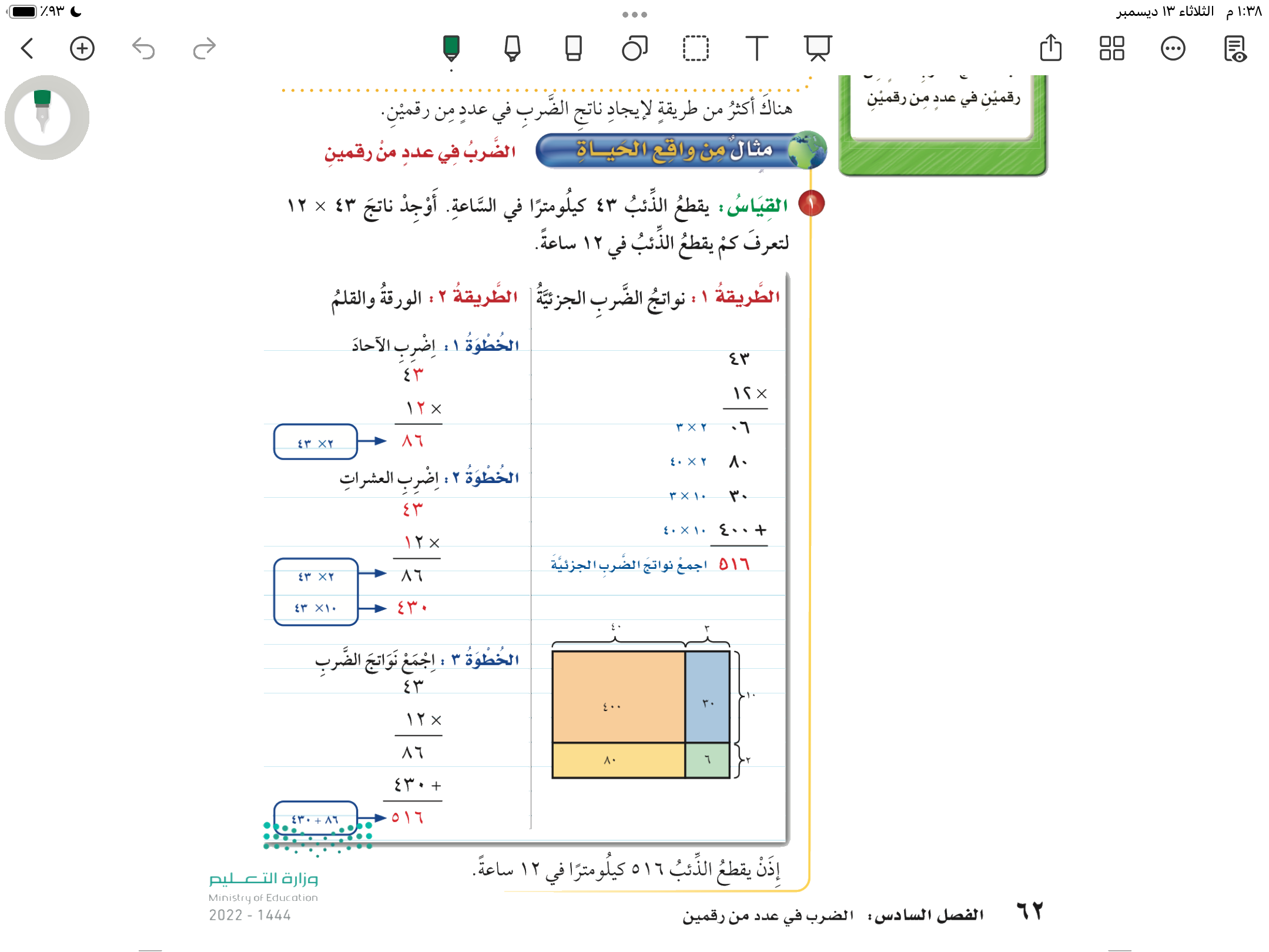 صفحة ٦٢
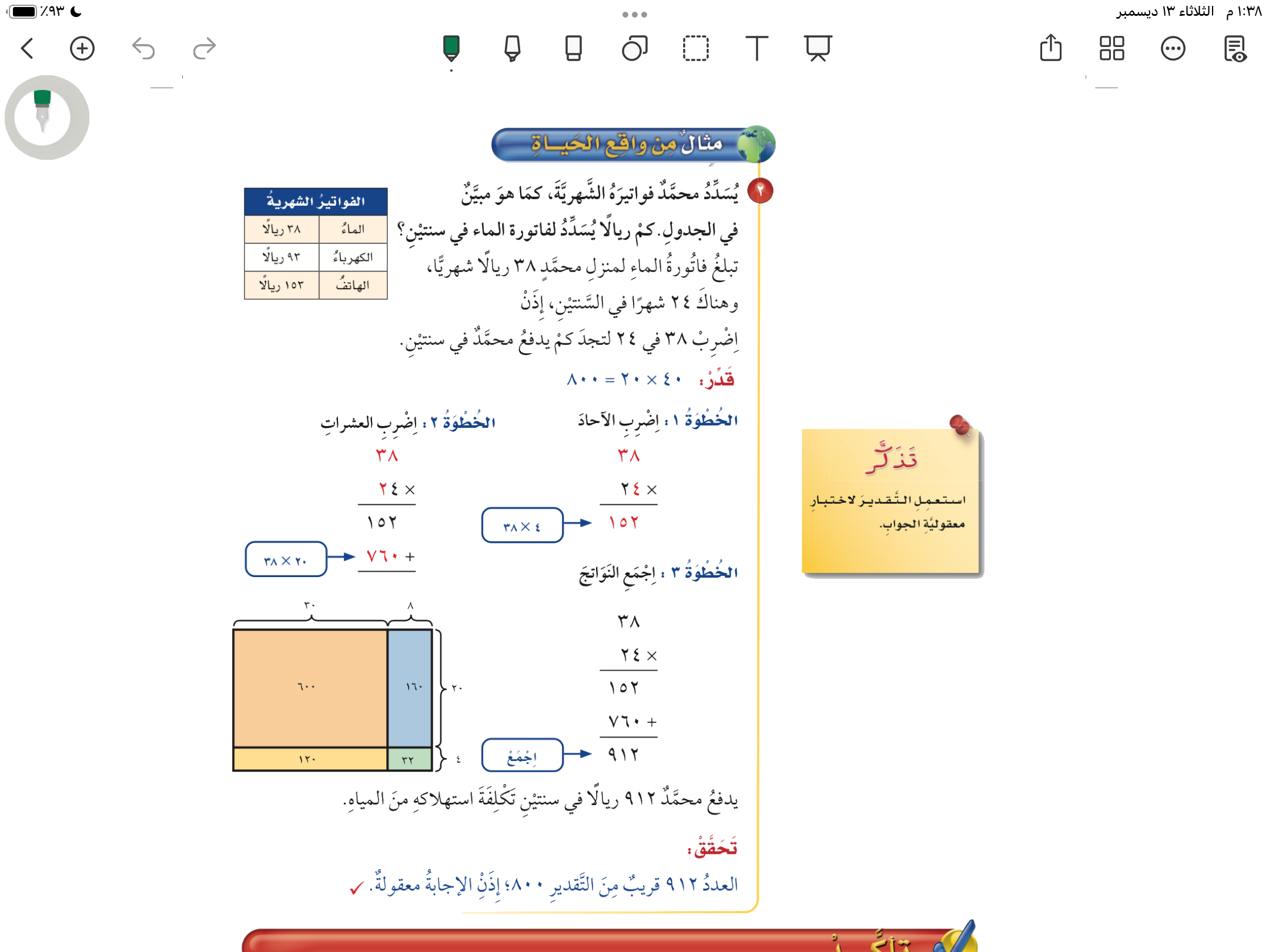 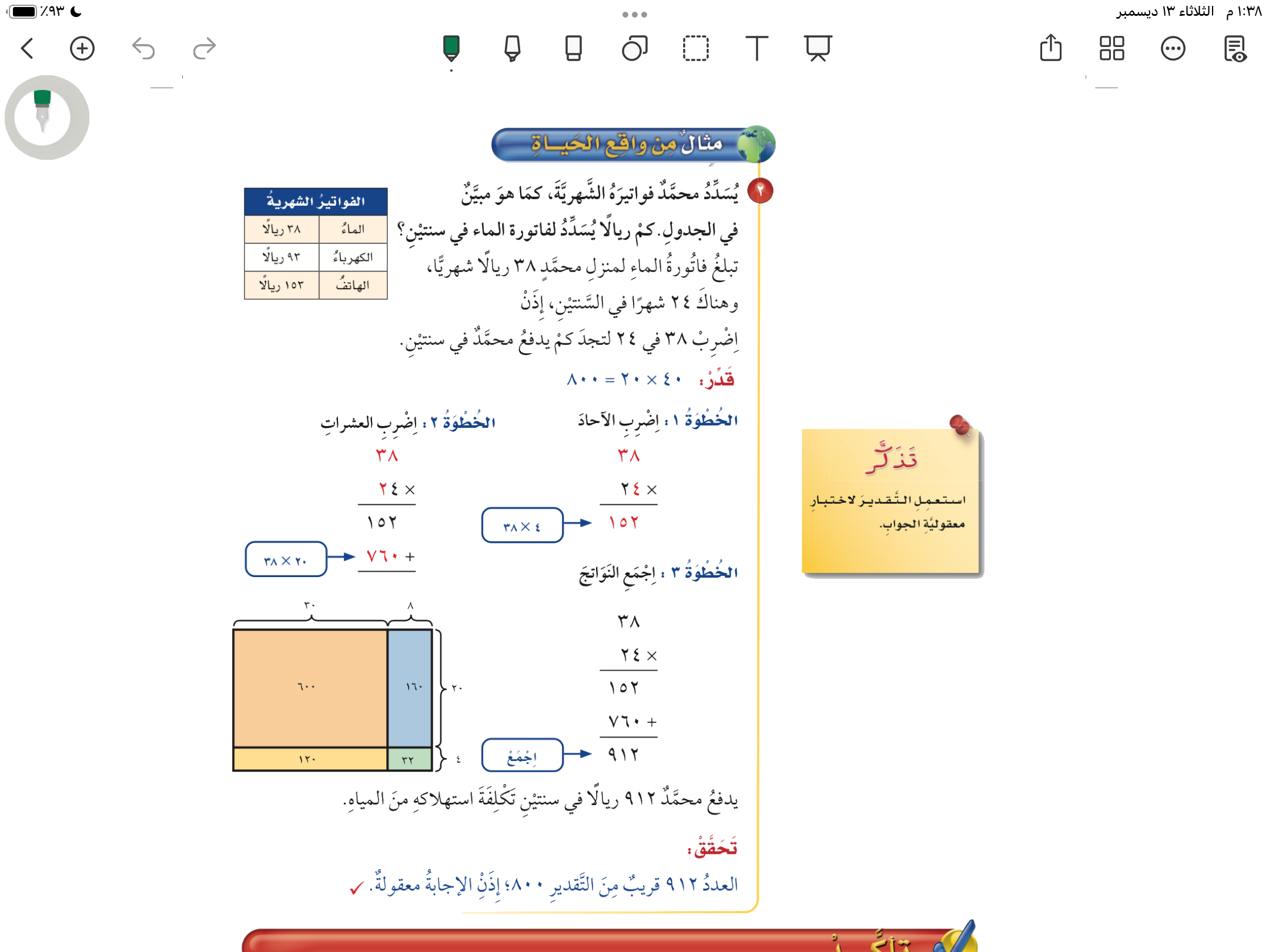 صفحة ٦٣
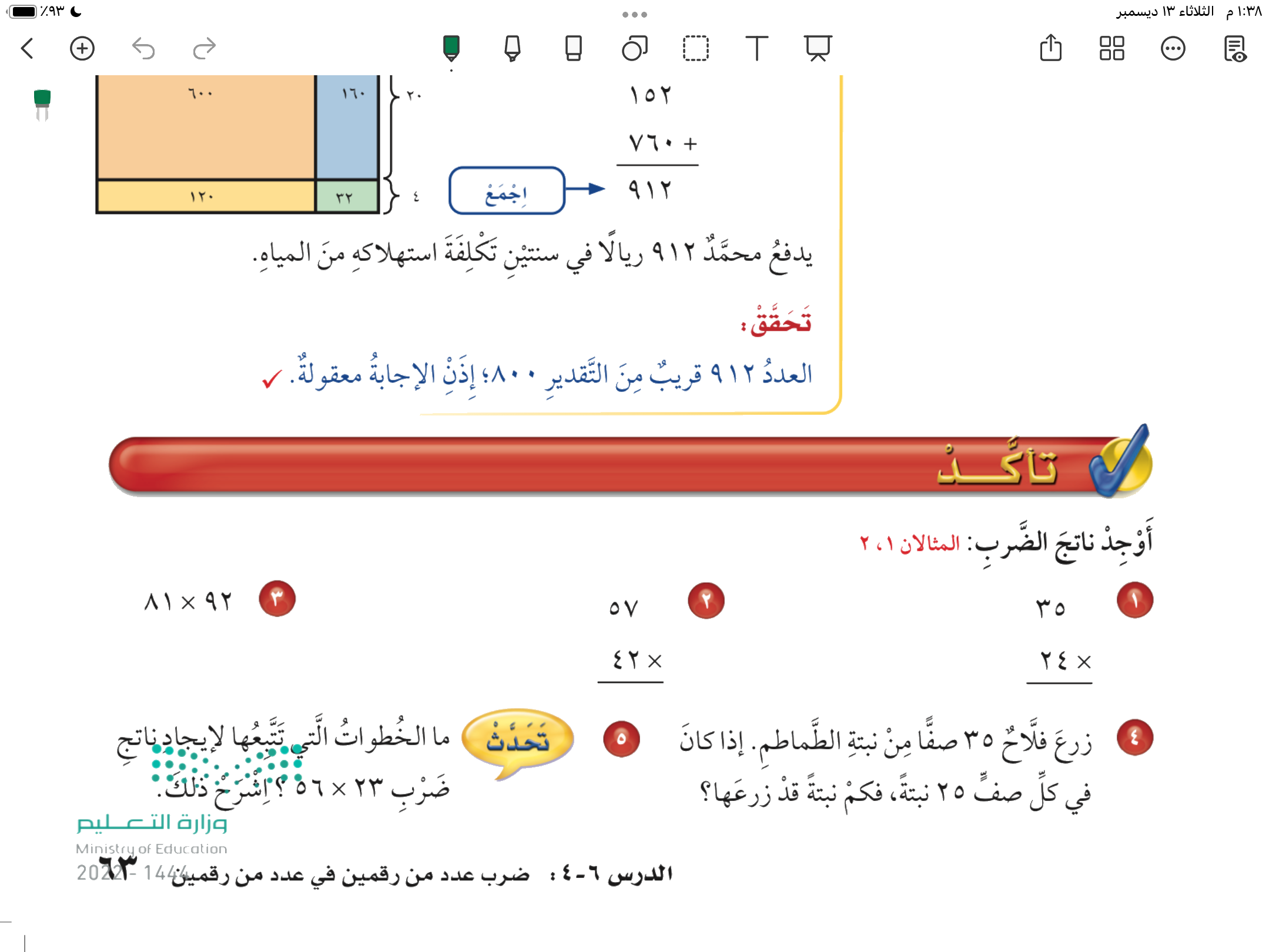 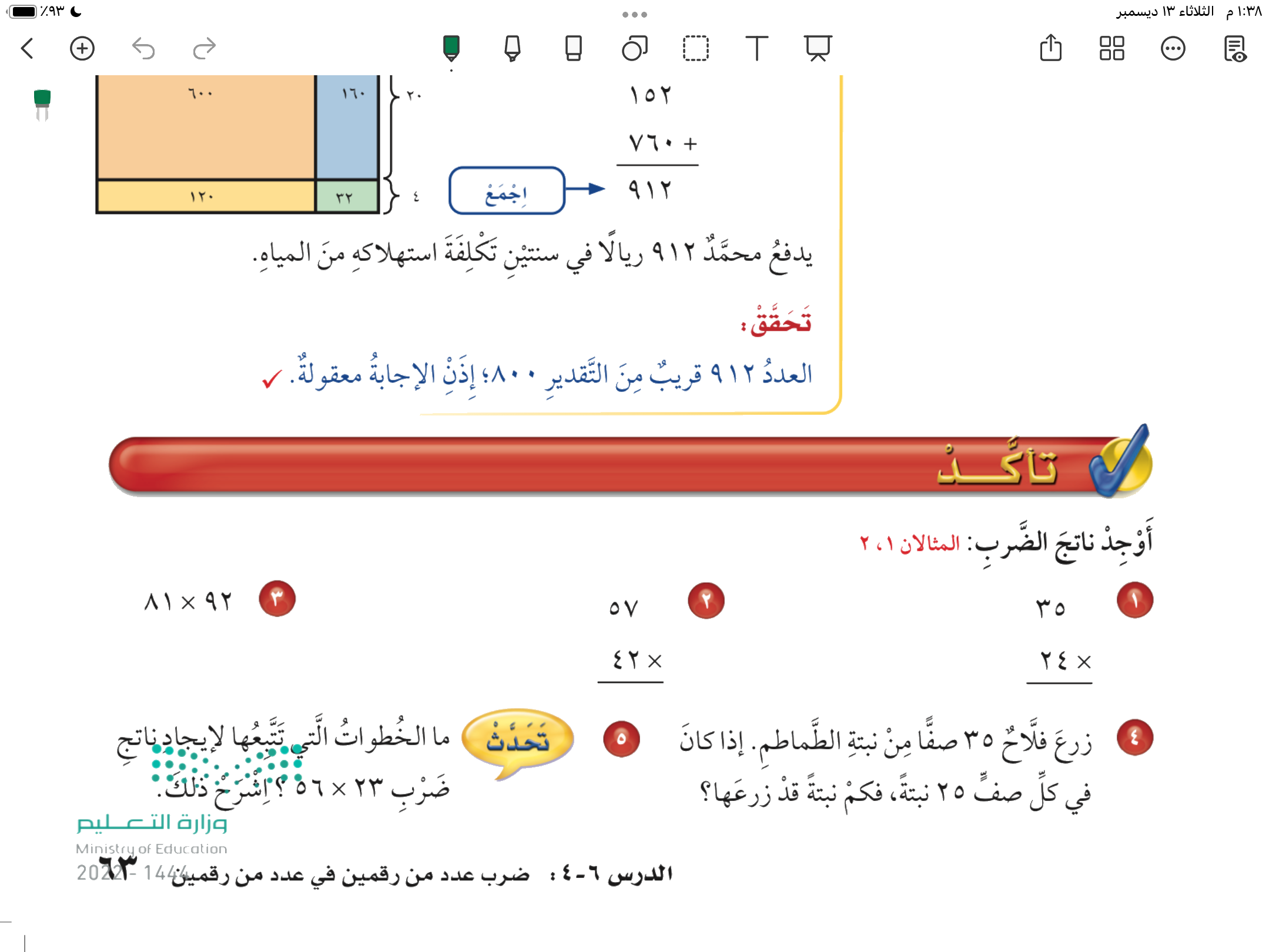 صفحة ٦٣
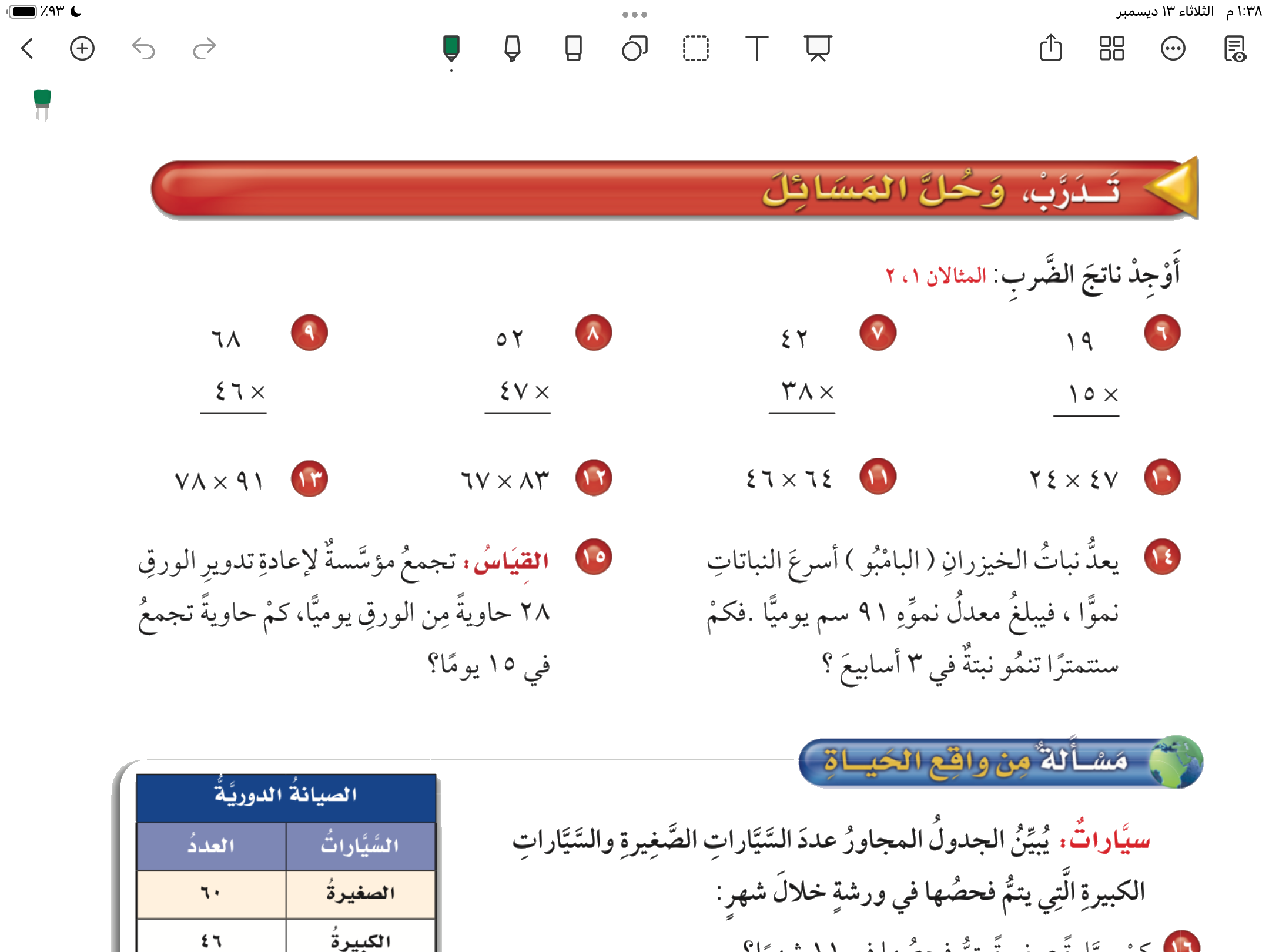 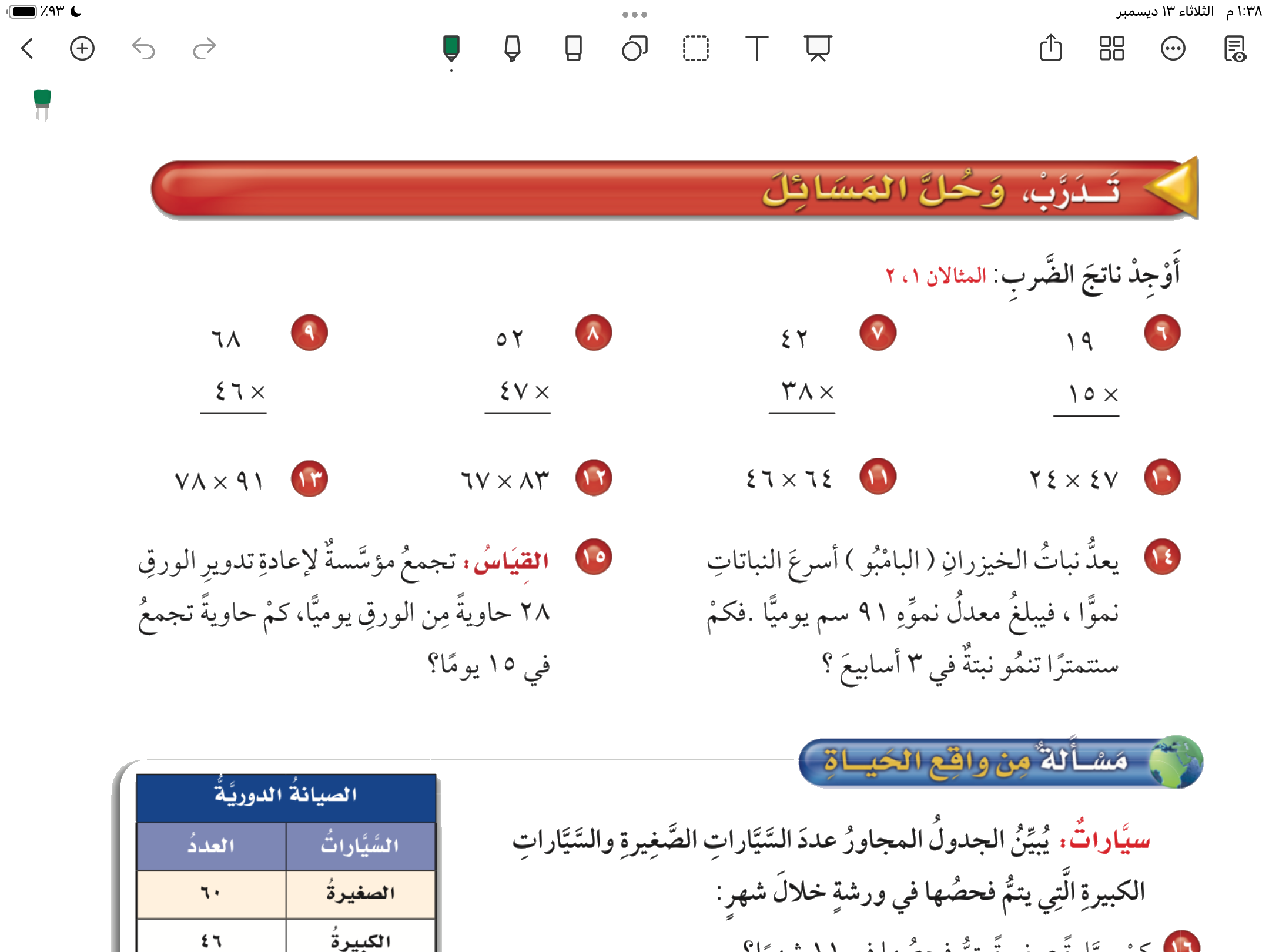 صفحة ٦٤
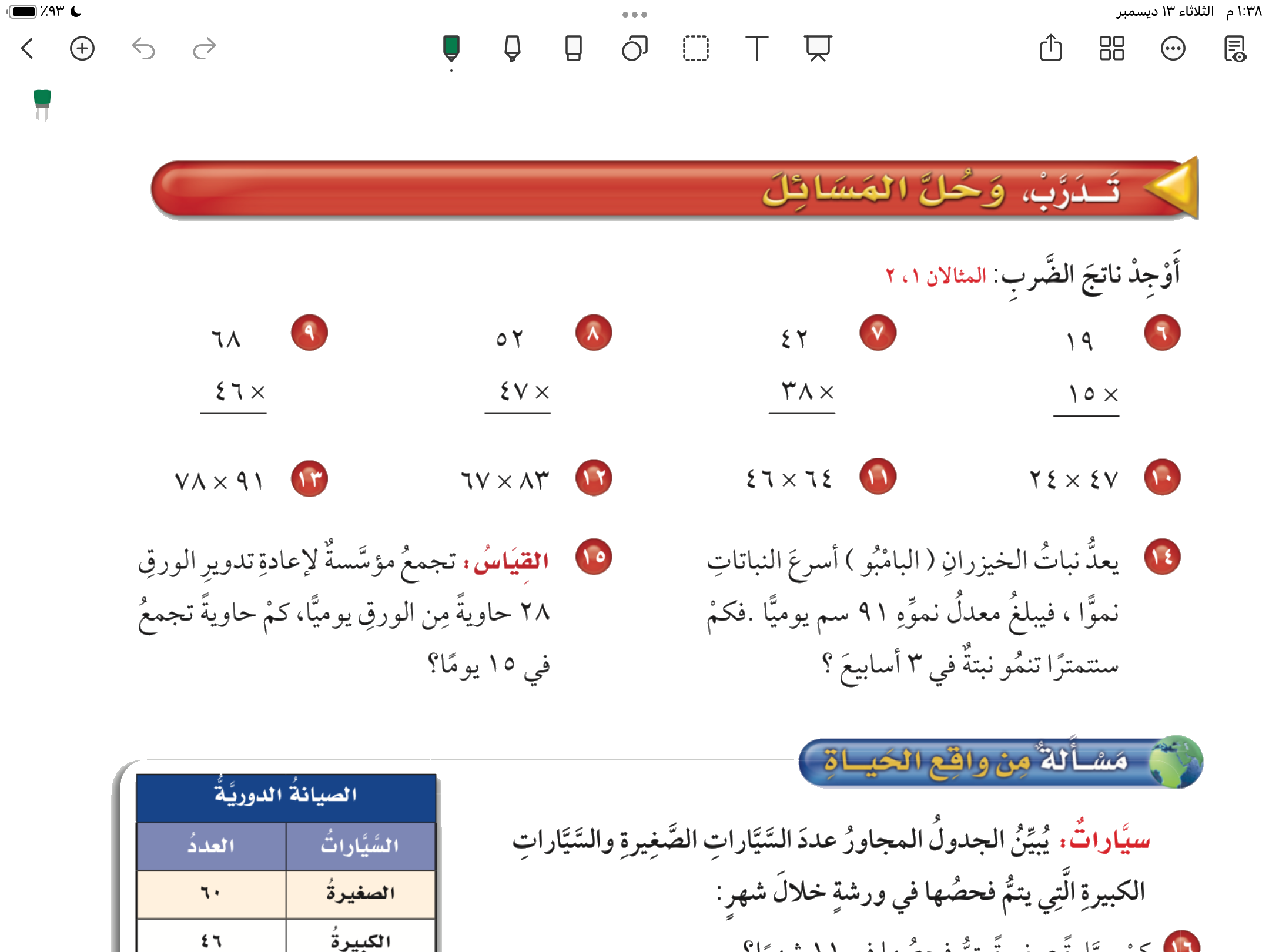 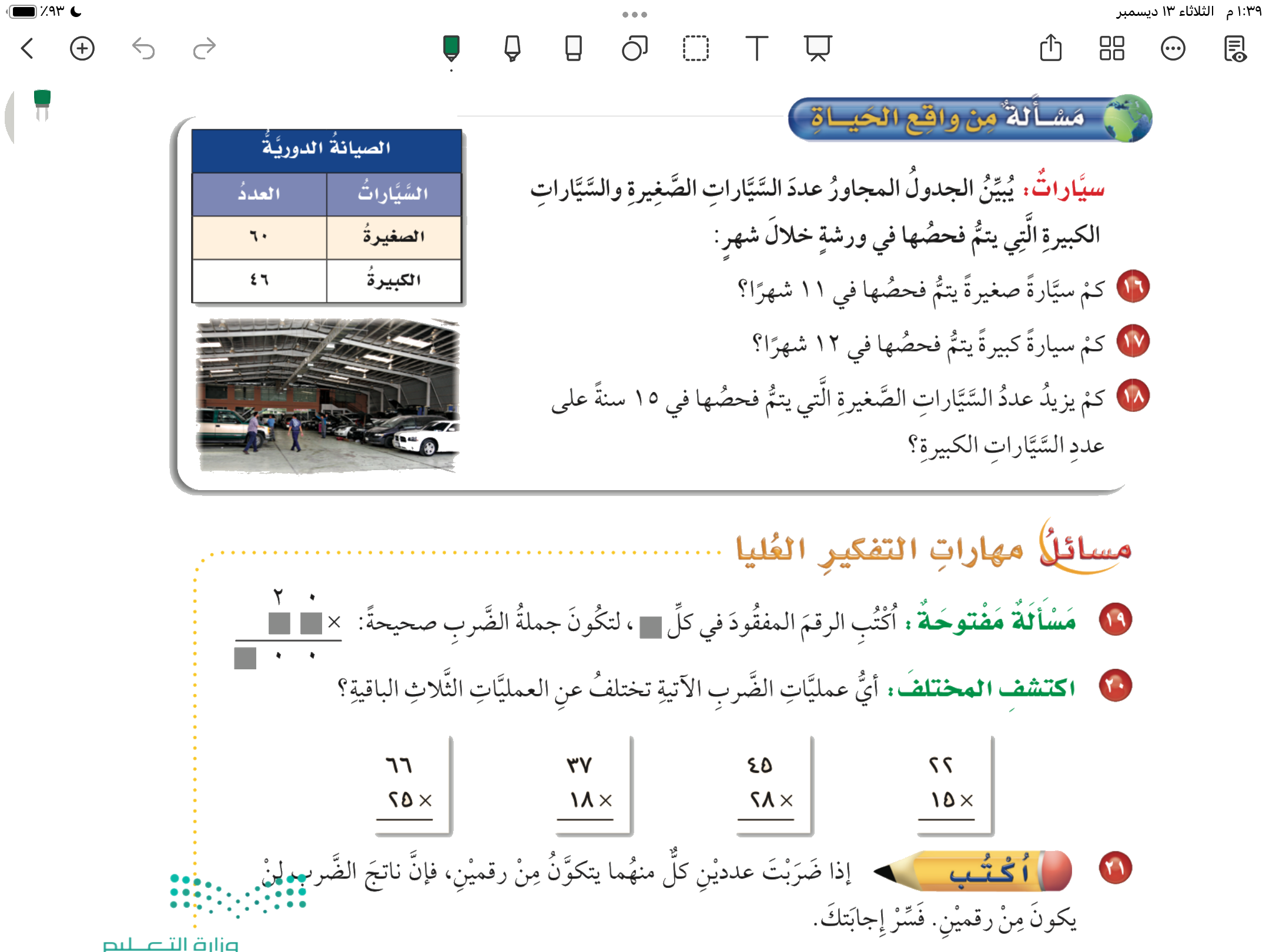 صفحة ٦٤
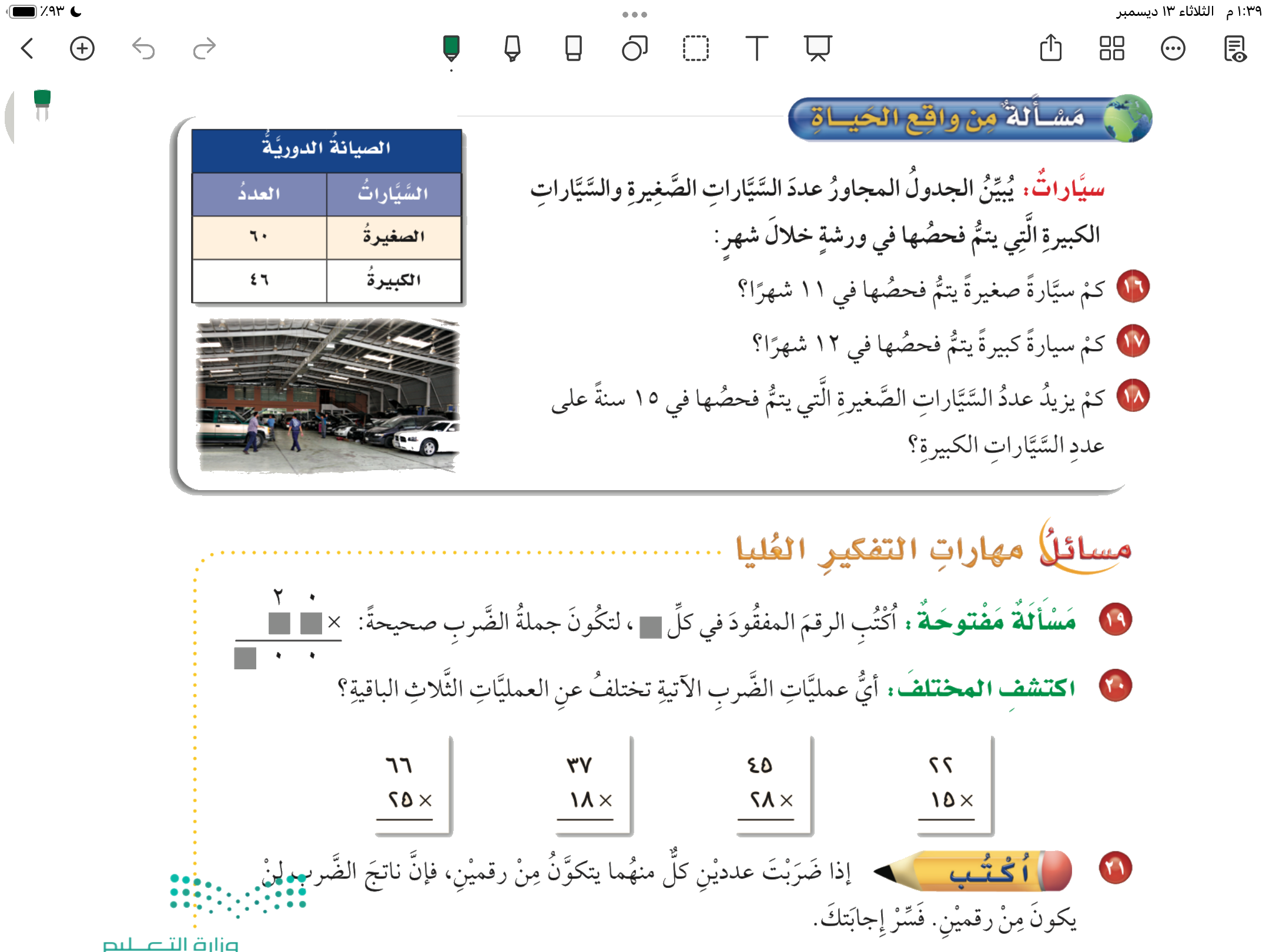 صفحة ٦٤